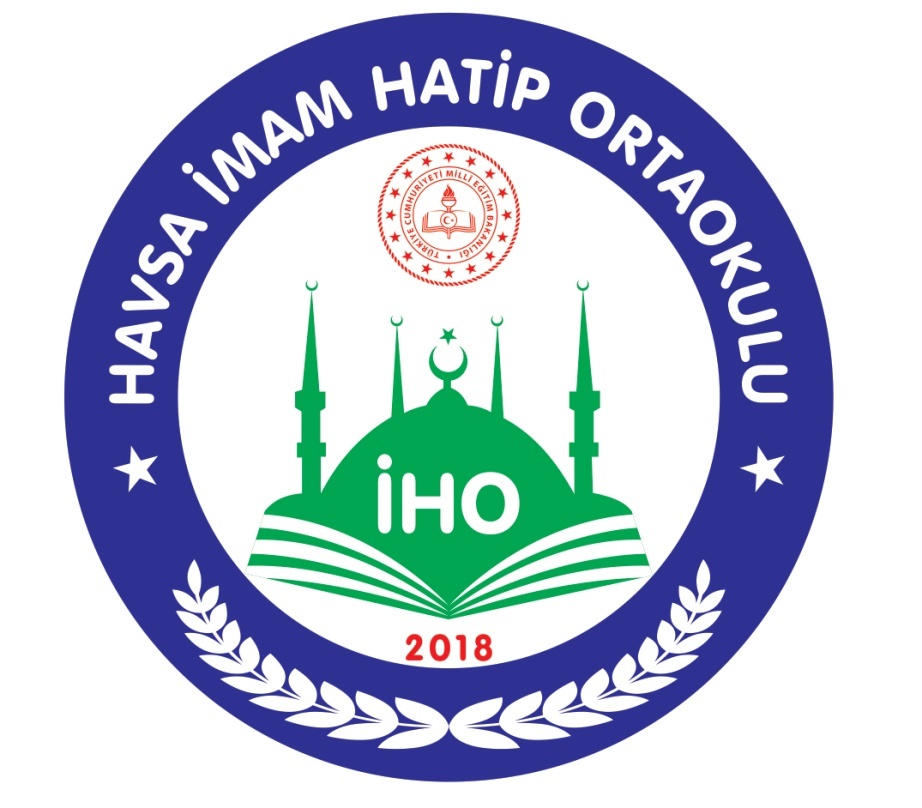 HAVSA İMAM HATİP
ORTAOKULU
OKULUMUZUN AMACI:
Havsa ilçesinde, Taşıma bölgelerinde ikamet eden Öğrenim çağındaki çocukların, Türk Milli Eğitimi’nin temel ilkeleri doğrultusunda, Eğitim ve öğrenimlerini sağlamak.
MİSYONUMUZ:
Milli ve manevi değerlere bağlı, kendisi ve toplumu ile barışık, özgüveni yüksek, bilgi çağının gerektirdiği bilgi ve becerileri kazanan, hoşgörü sahibi, insana, aileye, topluma, düşünceye, özgürlüğe, ahlaka ve kültürel mirasa saygı duyan; soran, sorgulayan, araştıran, başarılı, kendine güvenen, kendi değerlerimizle birlikte insanlığın ortak kazanımları olan evrensel değerleri özümsemiş, iyi bir insan iyi bir öğrenci, inançlı fertler ve toplum yetiştirmektir.
İLKELERİMİZ:
Saygı
Dayanışma
Karar verme süreçlerine hizmet alan ve veren herkesi katmak,
İşbirliği
Önerilere açık olma
Sorumluluk
DEĞERLEMİZ:
Önceliğimiz öğrenci merkezli eğitimdir.
Eğitimde baskıcı bir anlayış yerine, çözüm odaklı bir anlayış benimsiyoruz.
Kaliteli bir eğitimin donanımlı bir öğrenci yetiştirmenin temel şartı olduğuna inanıyoruz.
Atatürk ilke ve inkılâplarını doğru bir şekilde anlarız ve benimseriz.
Karşılıklı güven, farklılık ve görüş ayrılıklarını zenginlik olarak kabul etmenin demokrasi ve barış anlayışını geliştireceğine inanıyoruz.
Din ile ilgili bilgilerin her türlü önyargı ve batıl inançlardan uzak, temel esaslar çerçevesinde verilmesi gerektiğinin farkındayız.
Öğrenci, veli ve toplumun beklentilerini karşılayacak, toplumun ilgi ve ihtiyaçlarına cevap verecek bir gelişimin yanındayız.
Ben değil, biz varız’ anlayışının, başarılı bir takım çalışmasıyla olacağına inanırız.
Yeniliklere açık, bilim ve teknolojiyi takip eden ve bunu eğitim ve öğretim ortamına aktaran bir kurum olmanın bilincindeyiz.
Her türlü şekilcilik ve slogandan uzak ahlaki öğretilerin verilmesi gerektiğine inanıyoruz.
Çalışanların fikirlerine değer verir, onların yeteneklerini geliştirmelerine imkan tanırız.
VİZYONUMUZ:
Türk milli eğitiminin genel ve özel amaçları doğrultusunda, eğitimde teknolojiyi etkin şekilde kullanan, sürekli gelişmeye açık, ahlaki olgunluğa sahip bireyler yetiştiren; Havsa ilçesinde imam hatip ortaokulu olarak yüksek standartlarda eğitim veren ve her yıl üst öğrenim kurumlarına artan sayıda öğrenci yerleştiren ve örnek alınan bir kurum olmaktır.
OKULUMUZUN TARİHİ:
07/03/2018 Tarihinde Bakanlığımız Din Öğretimi Genel Müdürlüğünün 4814741 sayılı yazısına istinaden açılmıştır. Üç yıldır eğitim öğretim yapılmaktadır.
Okulumuz, 5. sınıfta 13 öğrenci, 6. Sınıfta 9 ve 7. Sınıfta 4 öğrenci olmak üzere toplam 26 öğrenciyle eğitim öğretime devam etmektedir.
BİNA DURUMU
Cumhuriyet İlkokulu binasının 4. katı kullanılmaktadır.
Dershaneler: 4
Atölyeler: FeTeMM Atölyesi
Tuvalet: 2
Isınma, aydınlatma: Kömür-Elektrik
Mülk- kira: İl Özel İdaresi
İLETİŞİM BİLGİLEİRMİZ
http:// havsaimamhatiportaokulu.meb.k12.tr/ 
mail: 764687@meb.k12.tr
https://twitter.com/HavsaImam
https://www.instagram.com/havsaiho/
Adres: Cumhuriyet Mah. Melahat Kilimci Cad. Cumhuriyet İlkokulu No:7 Kat:4 Havsa/ EDİRNE
OKULUMUZDAN GÖRÜNTÜLER
OKULUMUZDAN GÖRÜNTÜLER
OKULUMUZDAN GÖRÜNTÜLER
OKULUMUZDAN GÖRÜNTÜLER
OKULUMUZDAN GÖRÜNTÜLER
OKULUMUZDAN GÖRÜNTÜLER
OKULUMUZDAN GÖRÜNTÜLER
OKULUMUZDAN GÖRÜNTÜLER
OKULUMUZDAN GÖRÜNTÜLER
OKULUMUZDAN GÖRÜNTÜLER
OKULUMUZDAN GÖRÜNTÜLER